Leaf with 5 Parts – Slide Template
02
03
01
04
05
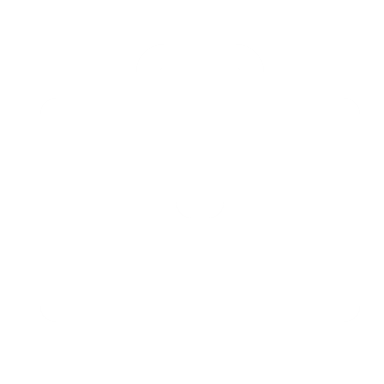 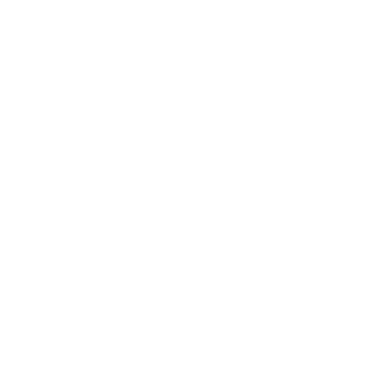 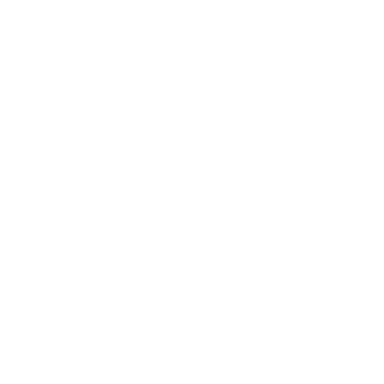 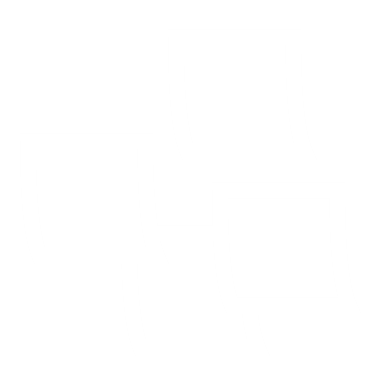 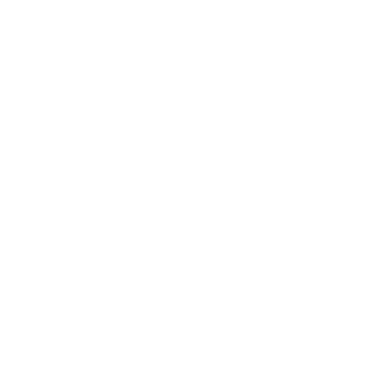 Lorem Ipsum
Lorem Ipsum
Lorem ipsum dolor sit amet, nibh est. A magna mae cenas, quam magna nec.
Lorem ipsum dolor sit amet, nibh est. A magna mae cenas, quam magna nec.
Lorem Ipsum
Lorem Ipsum
Lorem Ipsum
Lorem ipsum dolor sit amet, nibh est. A magna mae cenas, quam magna nec.
Lorem ipsum dolor sit amet, nibh est. A magna mae cenas, quam magna nec.
Lorem ipsum dolor sit amet, nibh est. A magna mae cenas, quam magna nec.
Leaf with 5 Parts – Slide Template
02
03
01
04
05
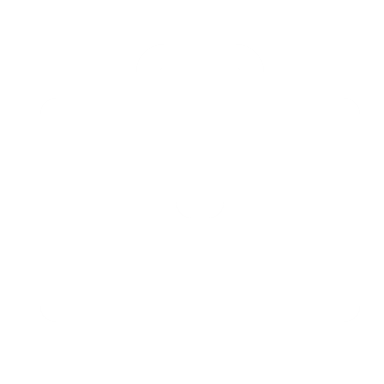 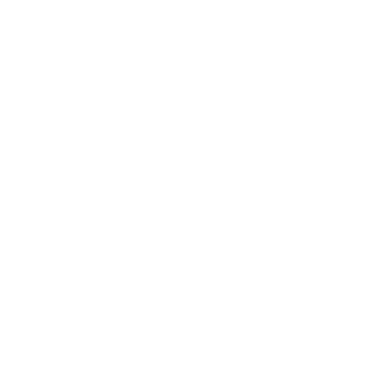 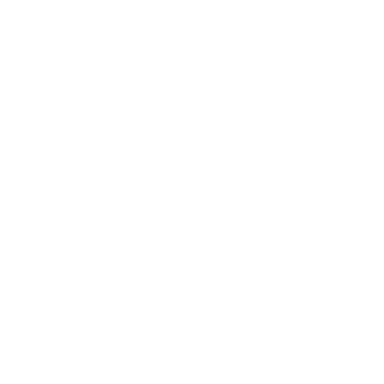 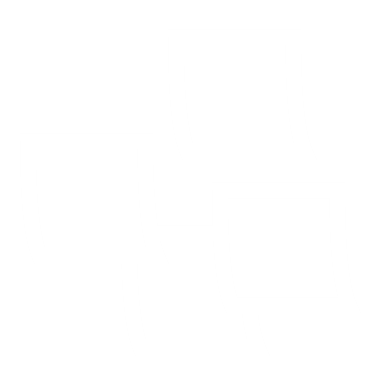 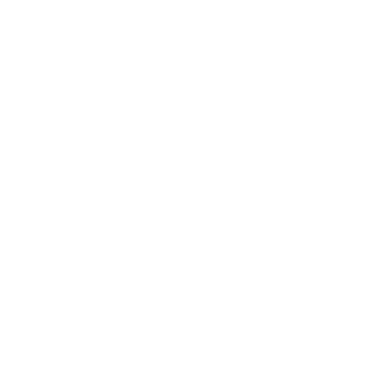 Lorem Ipsum
Lorem Ipsum
Lorem ipsum dolor sit amet, nibh est. A magna mae cenas, quam magna nec.
Lorem ipsum dolor sit amet, nibh est. A magna mae cenas, quam magna nec.
Lorem Ipsum
Lorem Ipsum
Lorem Ipsum
Lorem ipsum dolor sit amet, nibh est. A magna mae cenas, quam magna nec.
Lorem ipsum dolor sit amet, nibh est. A magna mae cenas, quam magna nec.
Lorem ipsum dolor sit amet, nibh est. A magna mae cenas, quam magna nec.
[Speaker Notes: © Copyright PresentationGO.com – The free PowerPoint and Google Slides template library]